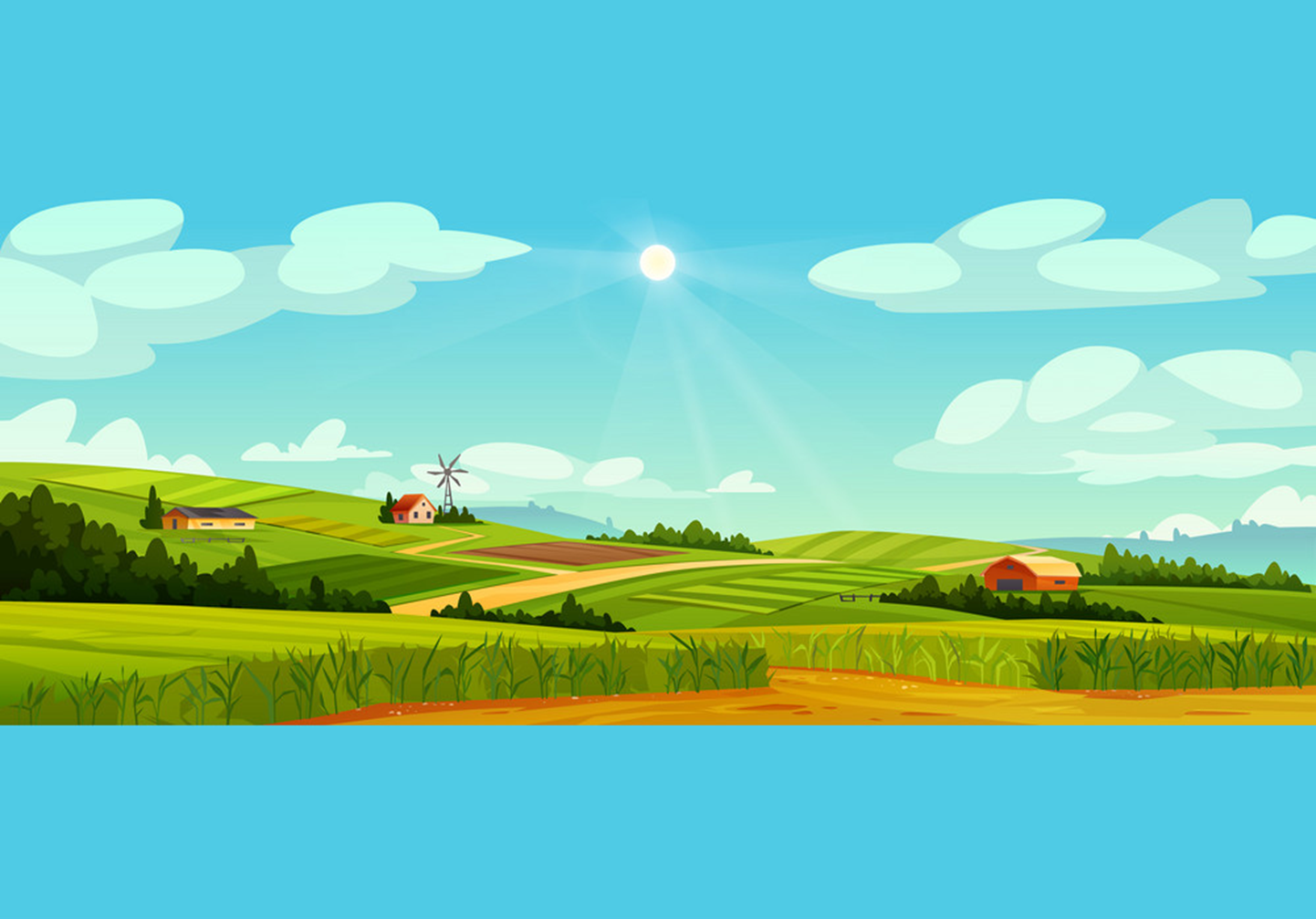 Thứ tư ngày 15 tháng 11 năm 2023
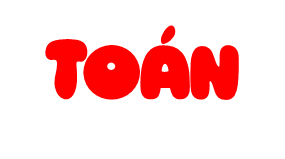 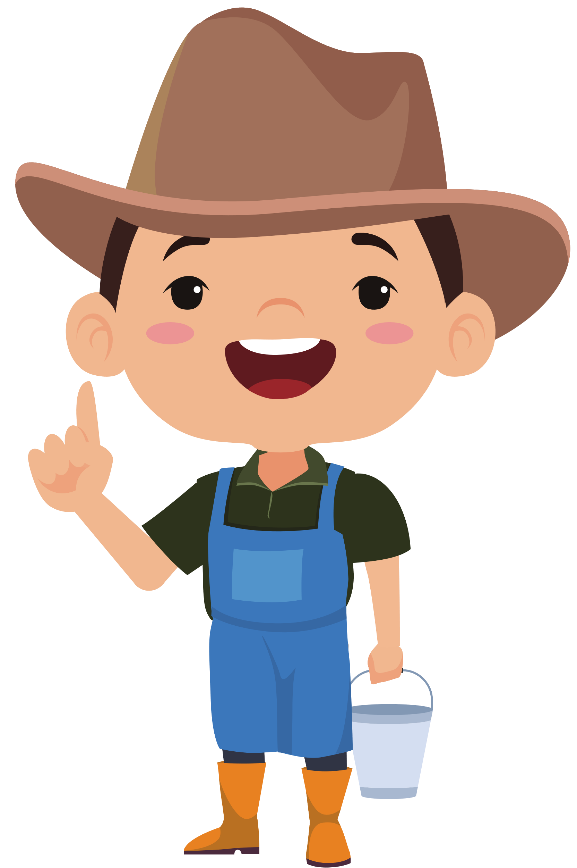 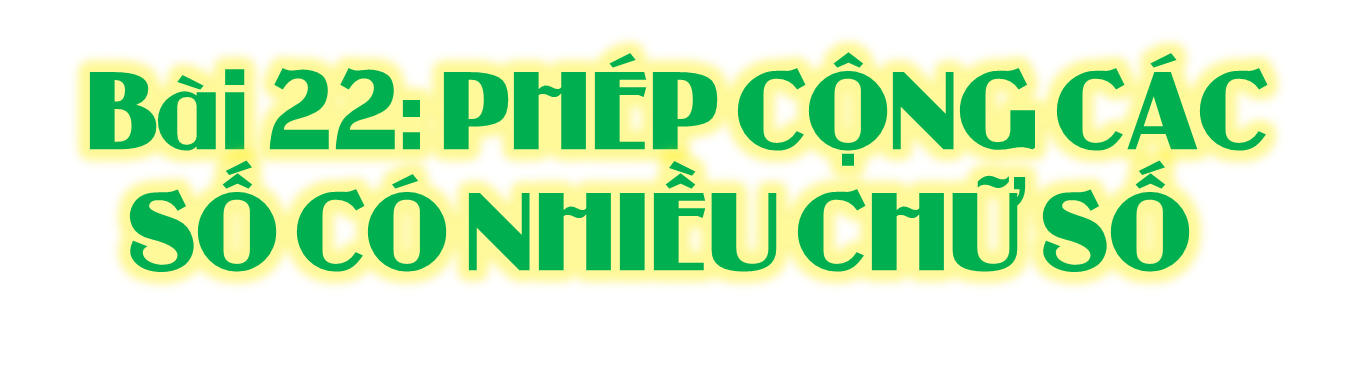 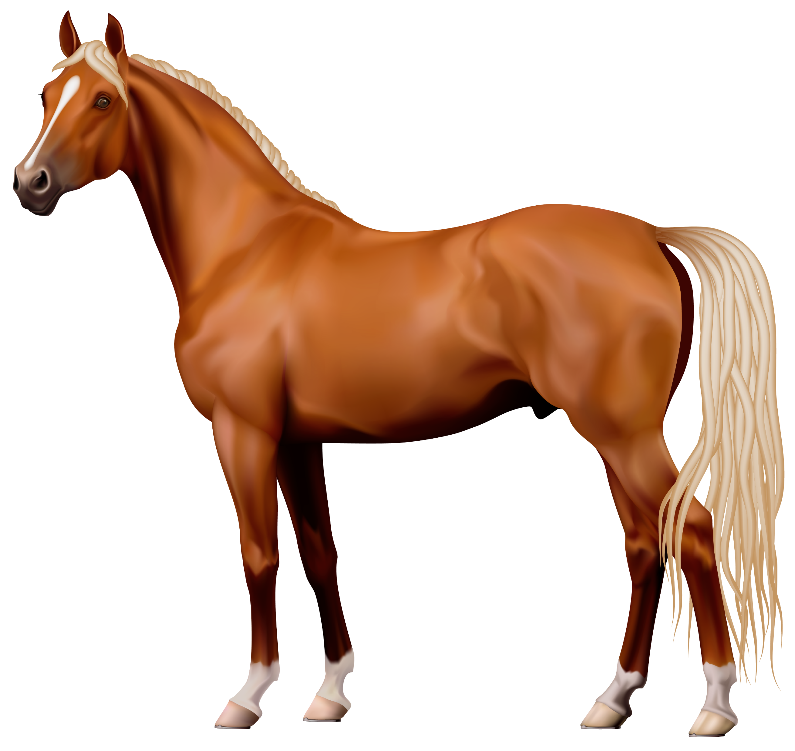 (Tiết 2)
[Speaker Notes: Thiết kế: Hương Thảo – Zalo 0972.115.126. Các nick khác đều là giả mạo, ăn cắp chất xám]
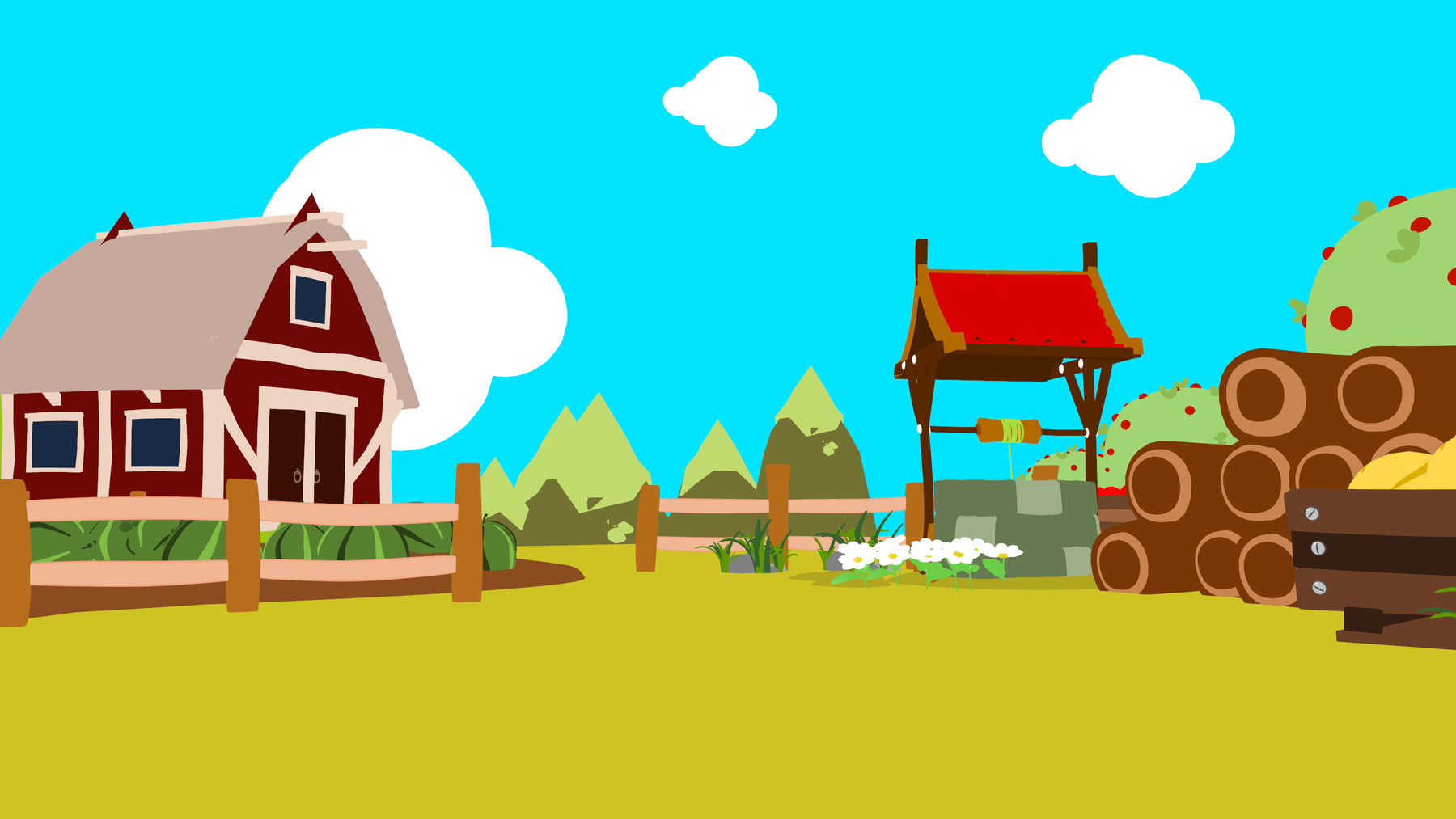 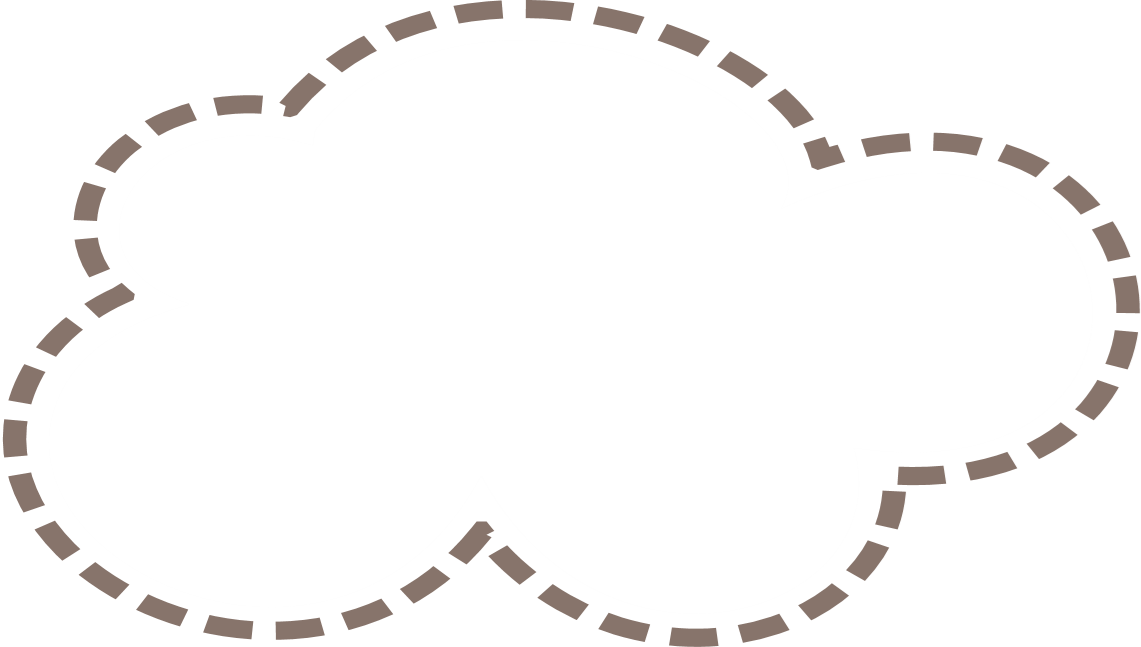 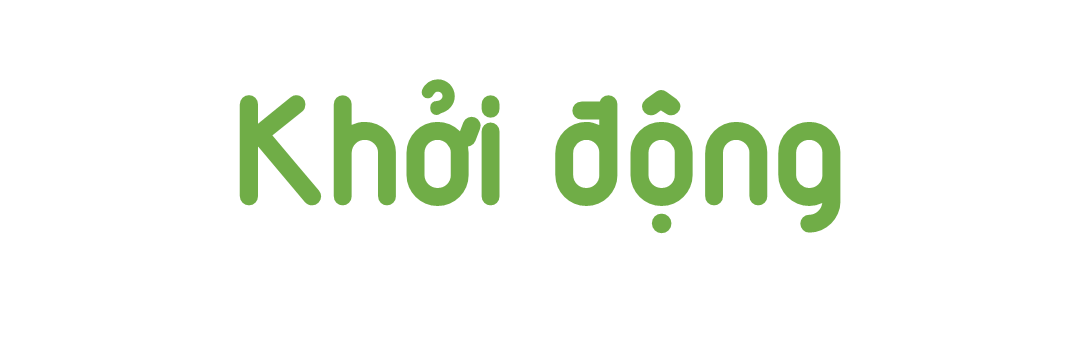 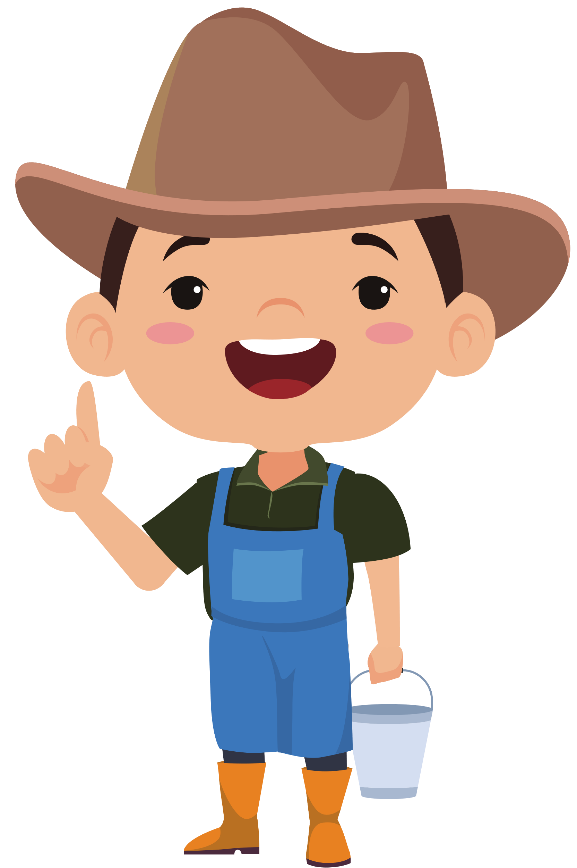 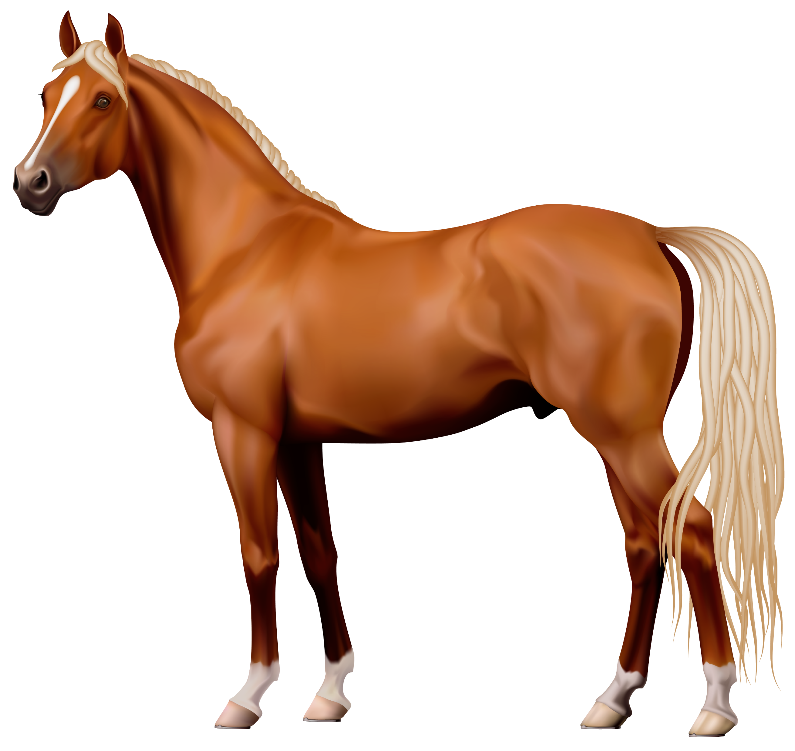 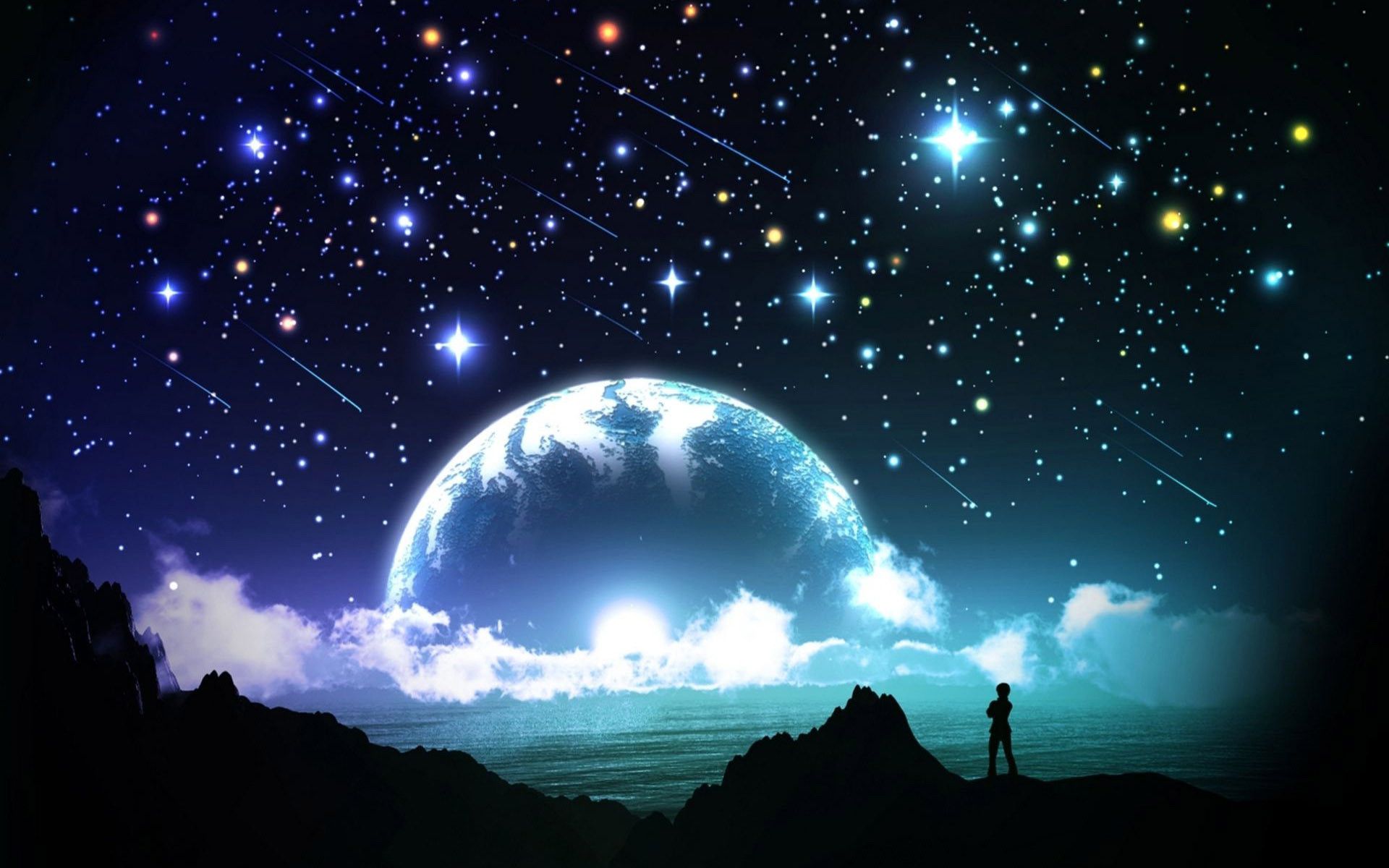 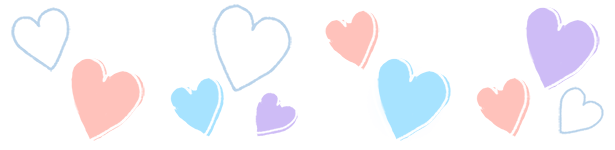 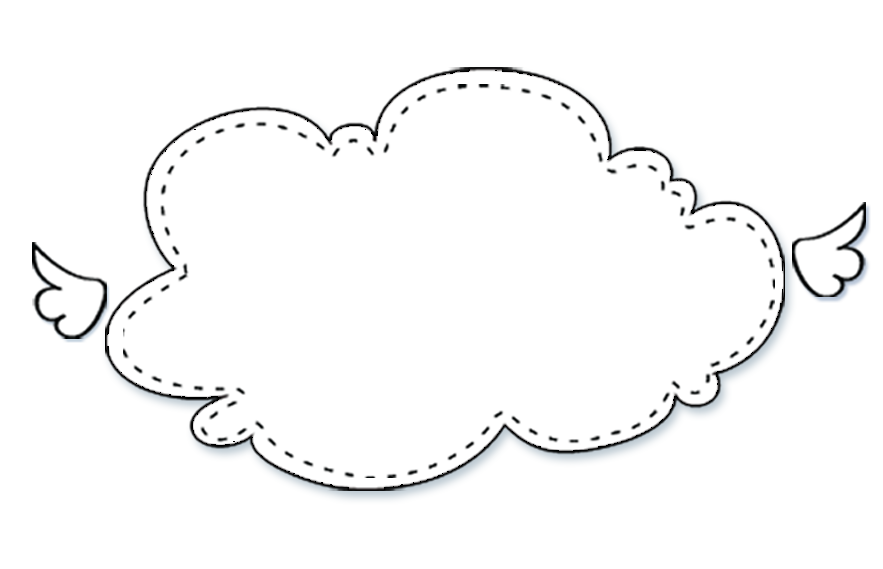 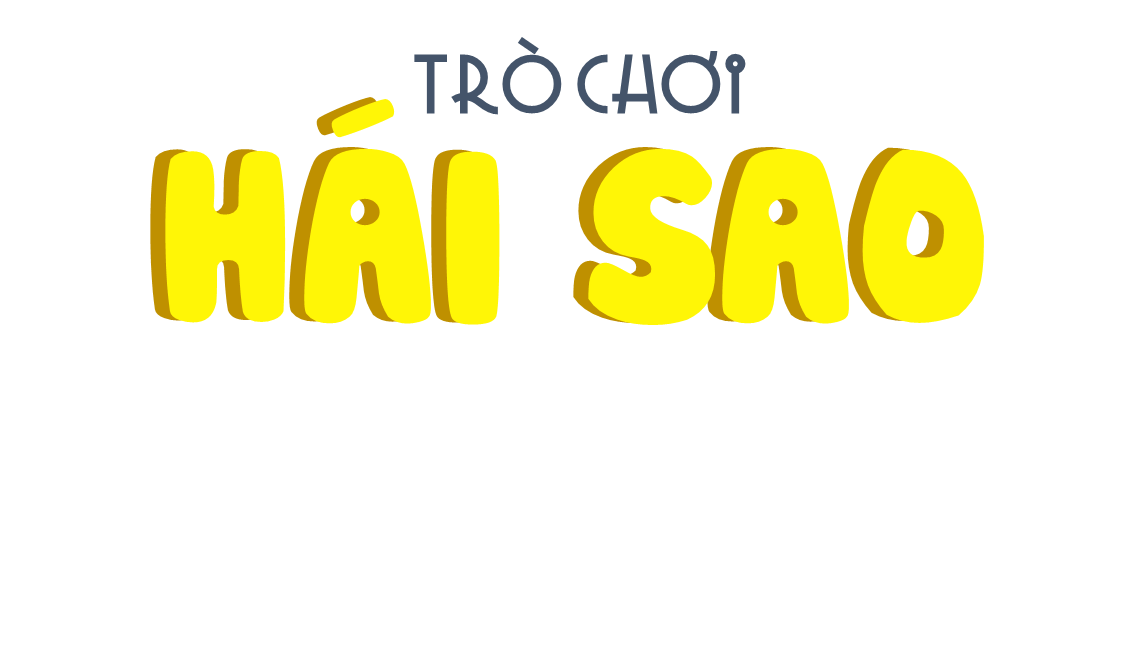 [Speaker Notes: Thiết kế: Hương Thảo – Zalo 0972.115.126. Các nick khác đều là giả mạo, ăn cắp chất xám]
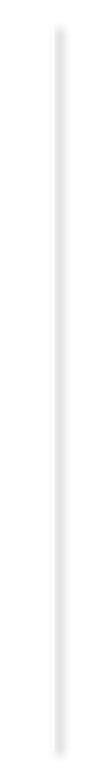 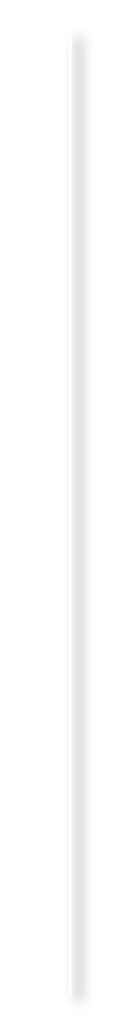 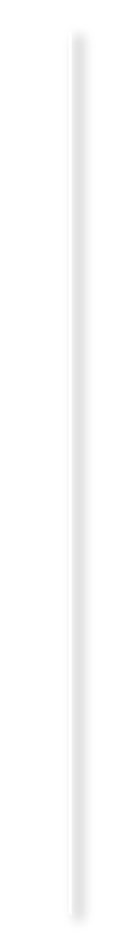 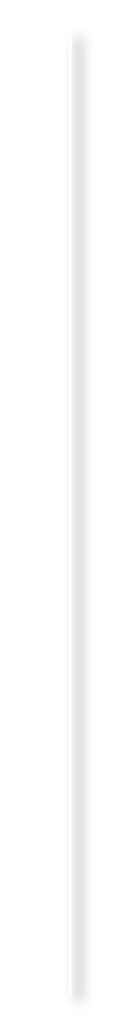 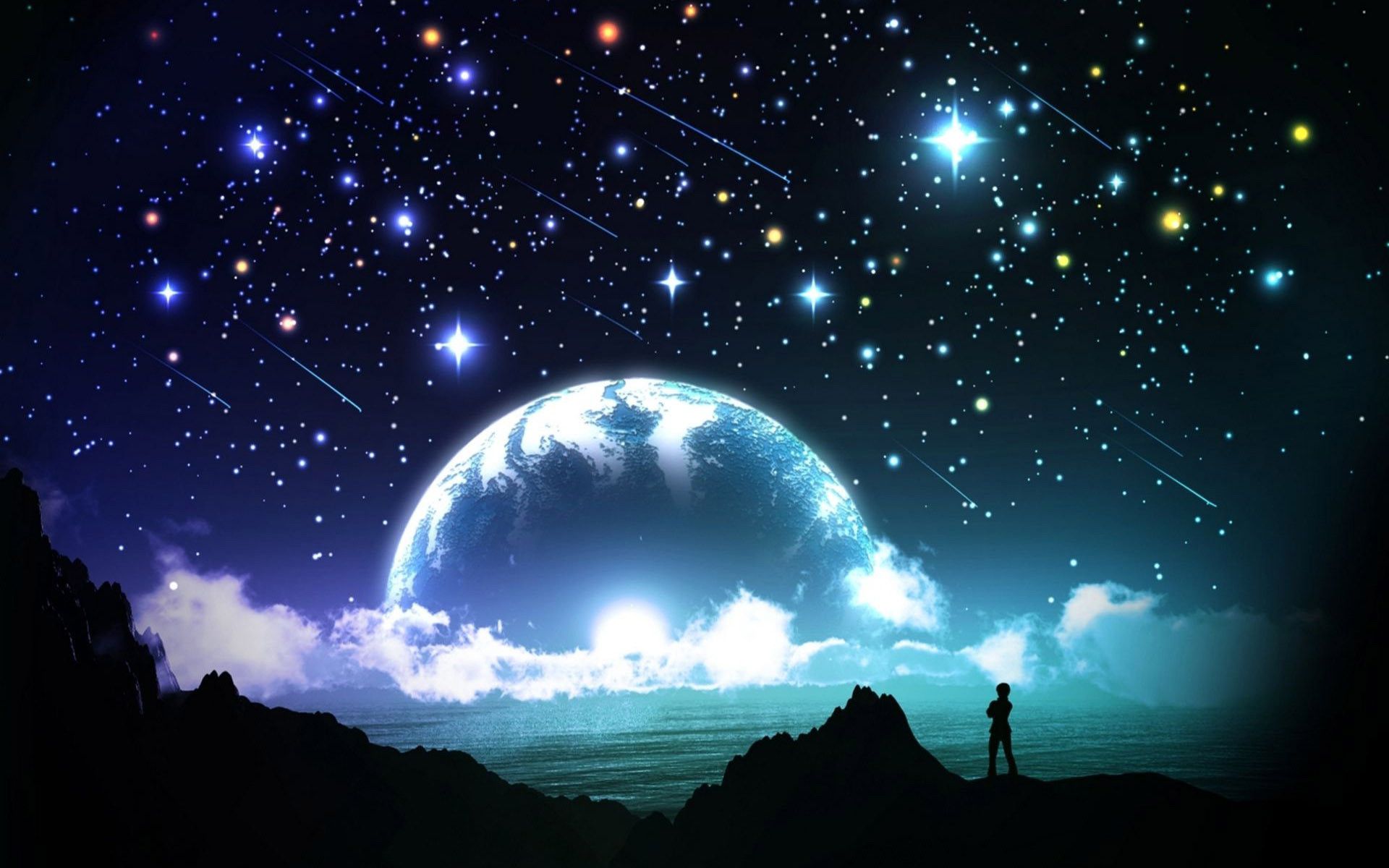 Kết quả của phép tính 40 000 + 20 000 là:
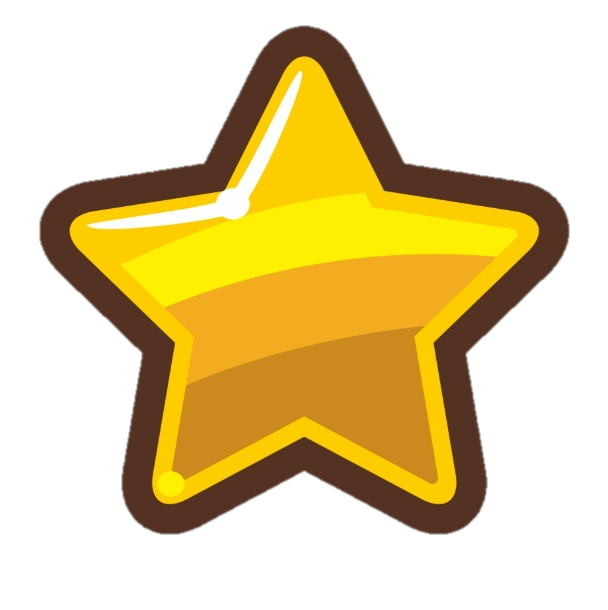 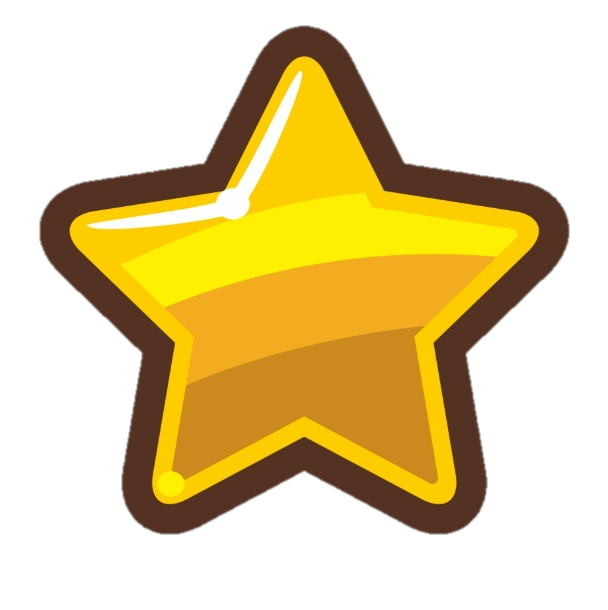 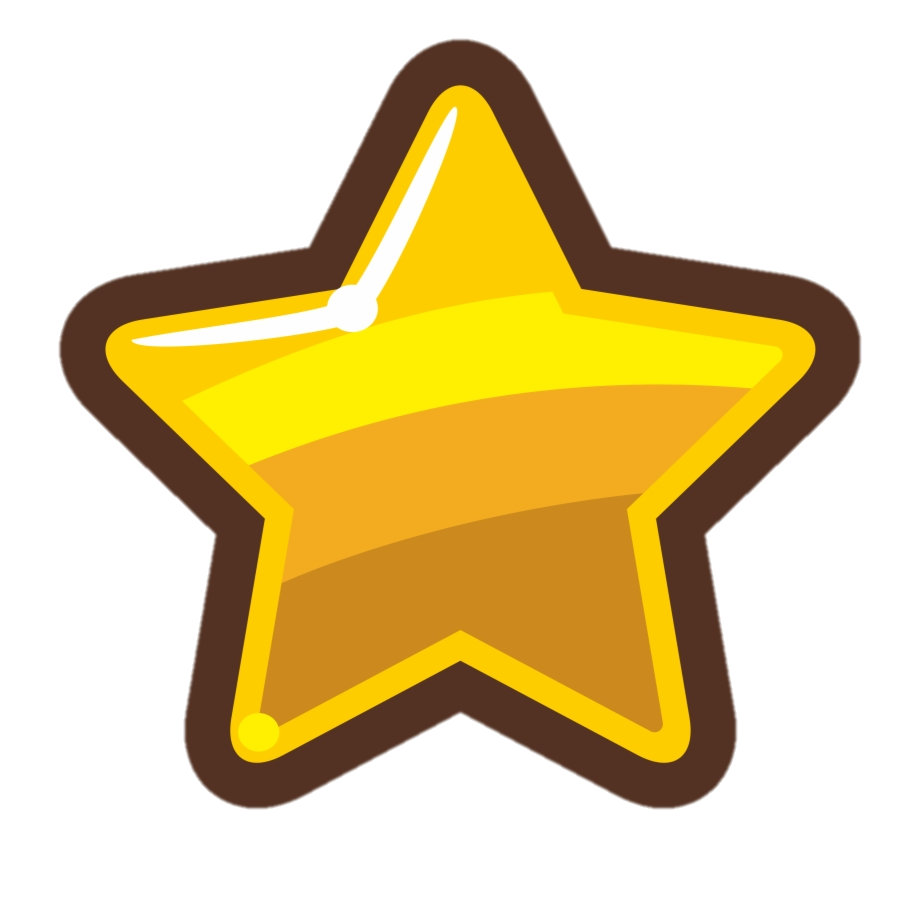 50 000
80 000
60 000
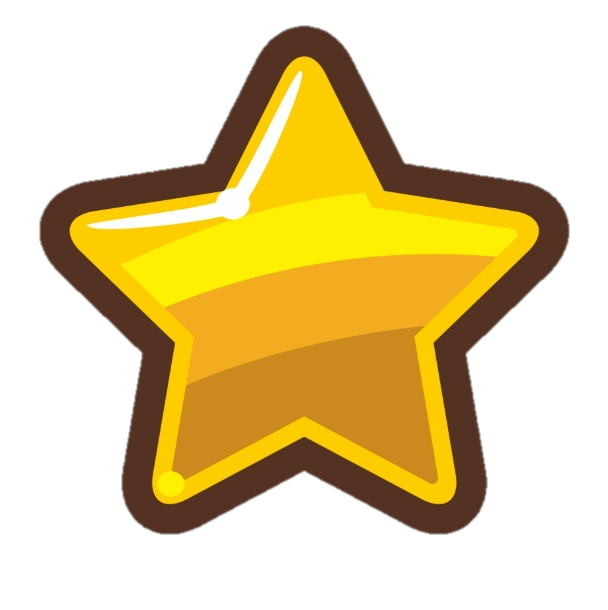 70 000
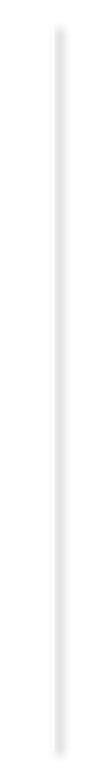 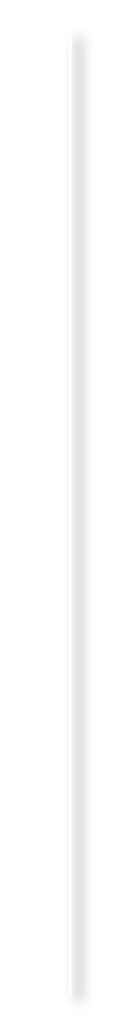 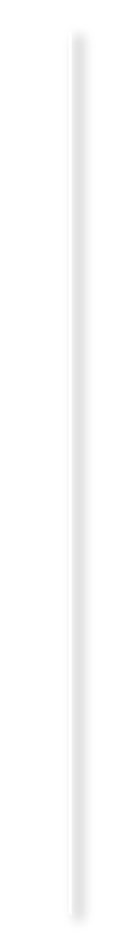 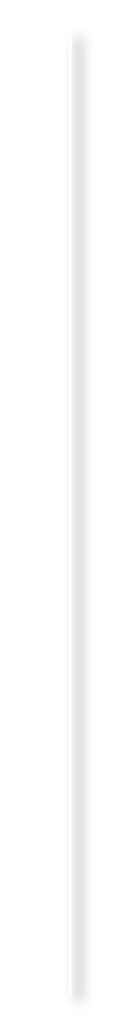 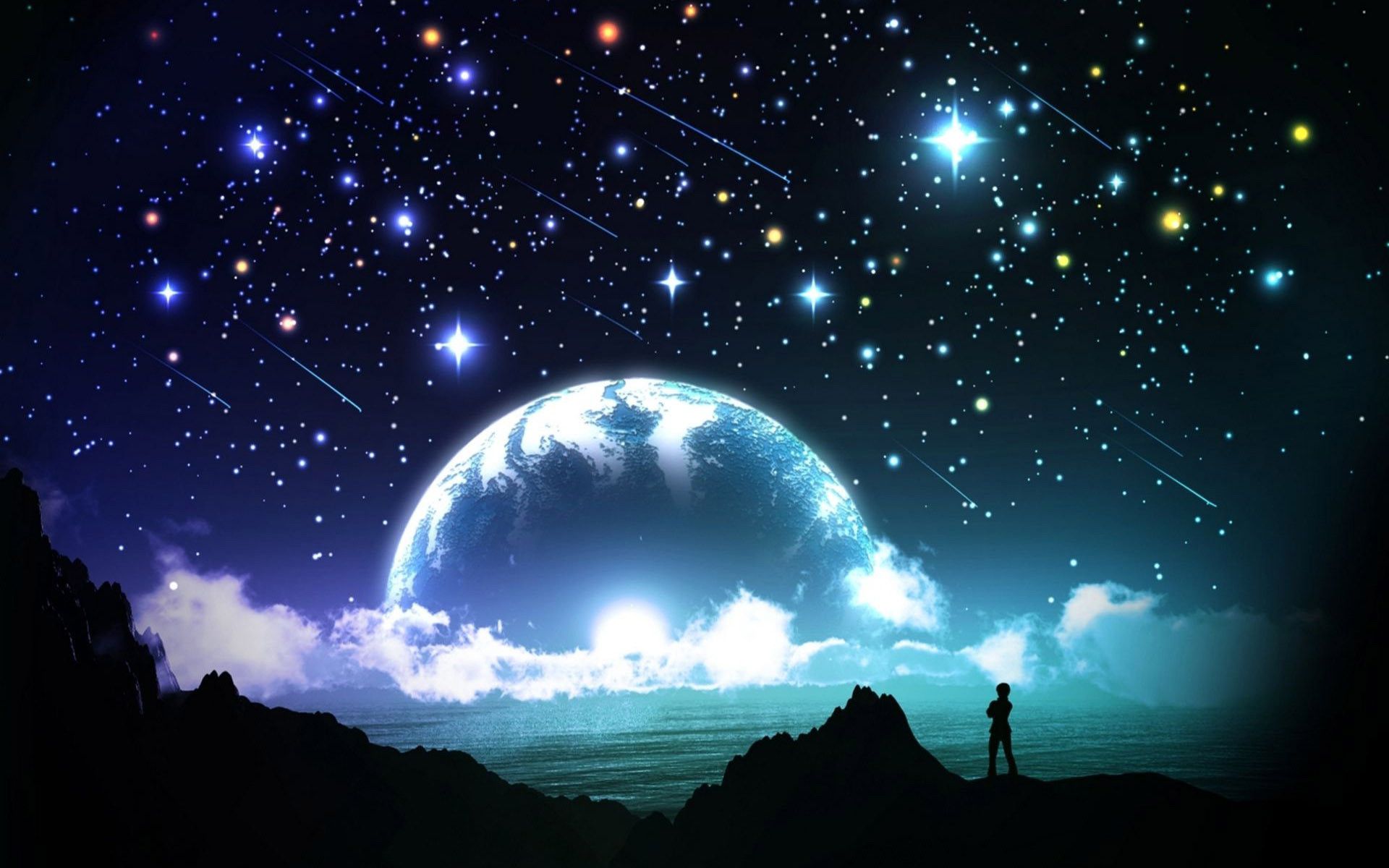 Đặt tính rồi tính: 43 508 + 26 371
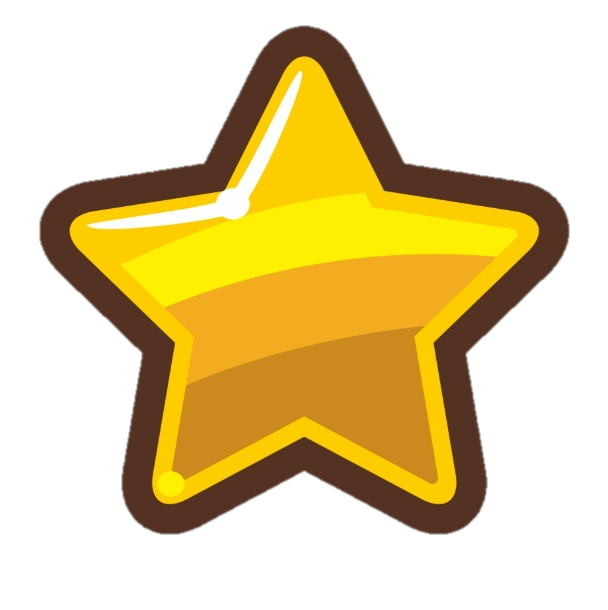 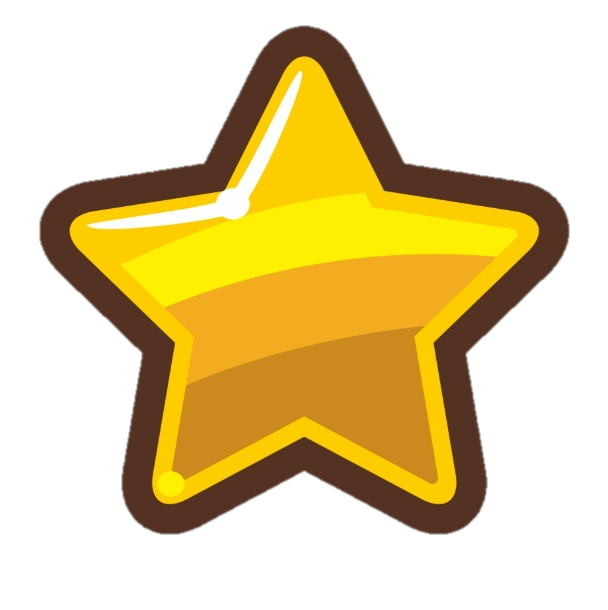 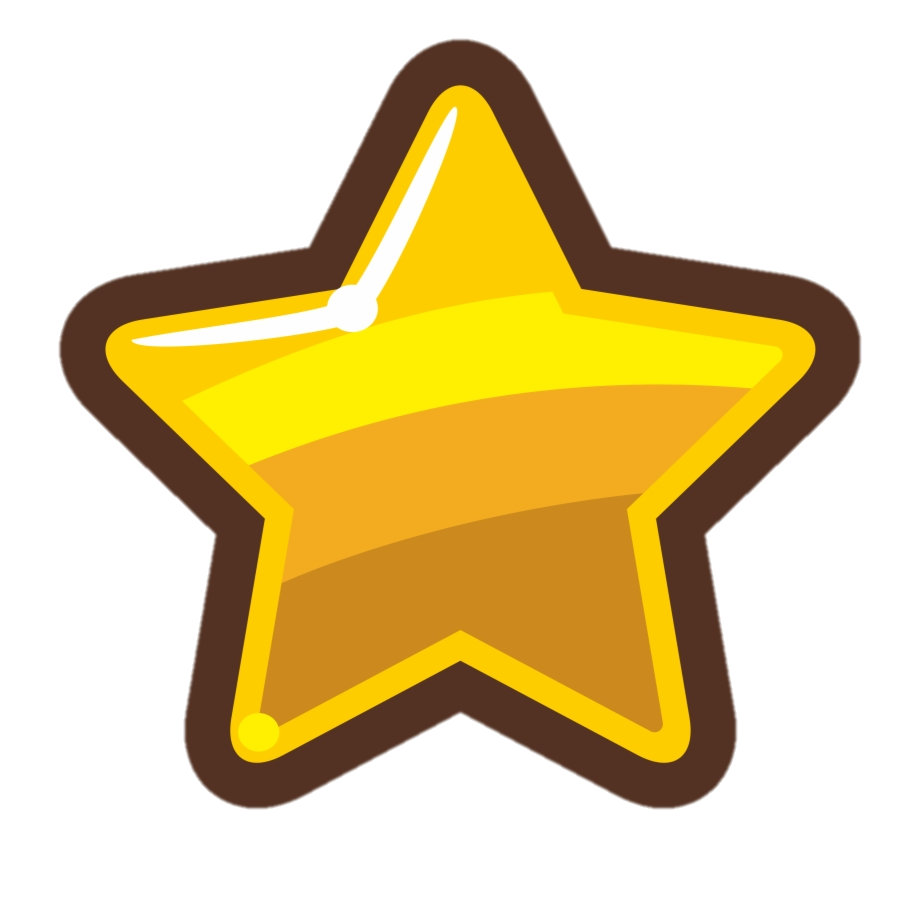 69 779
69 879
68 879
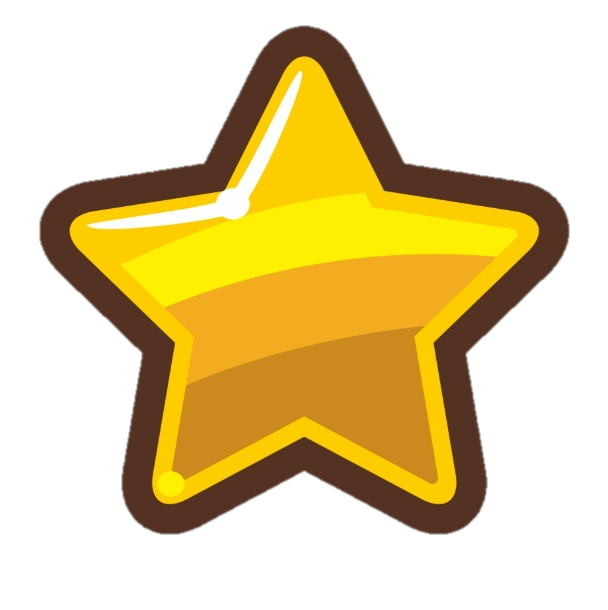 68 879
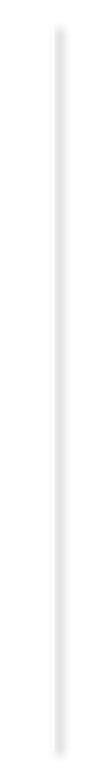 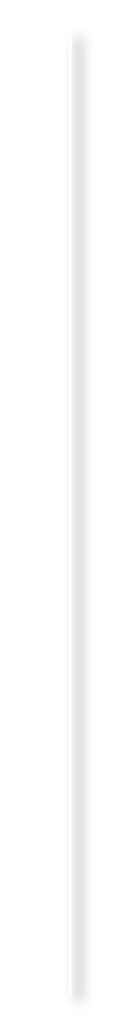 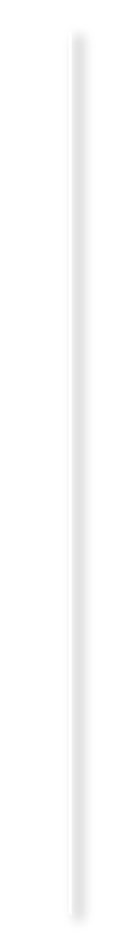 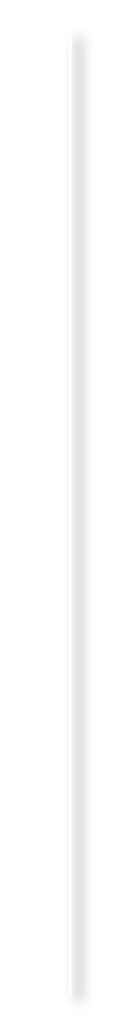 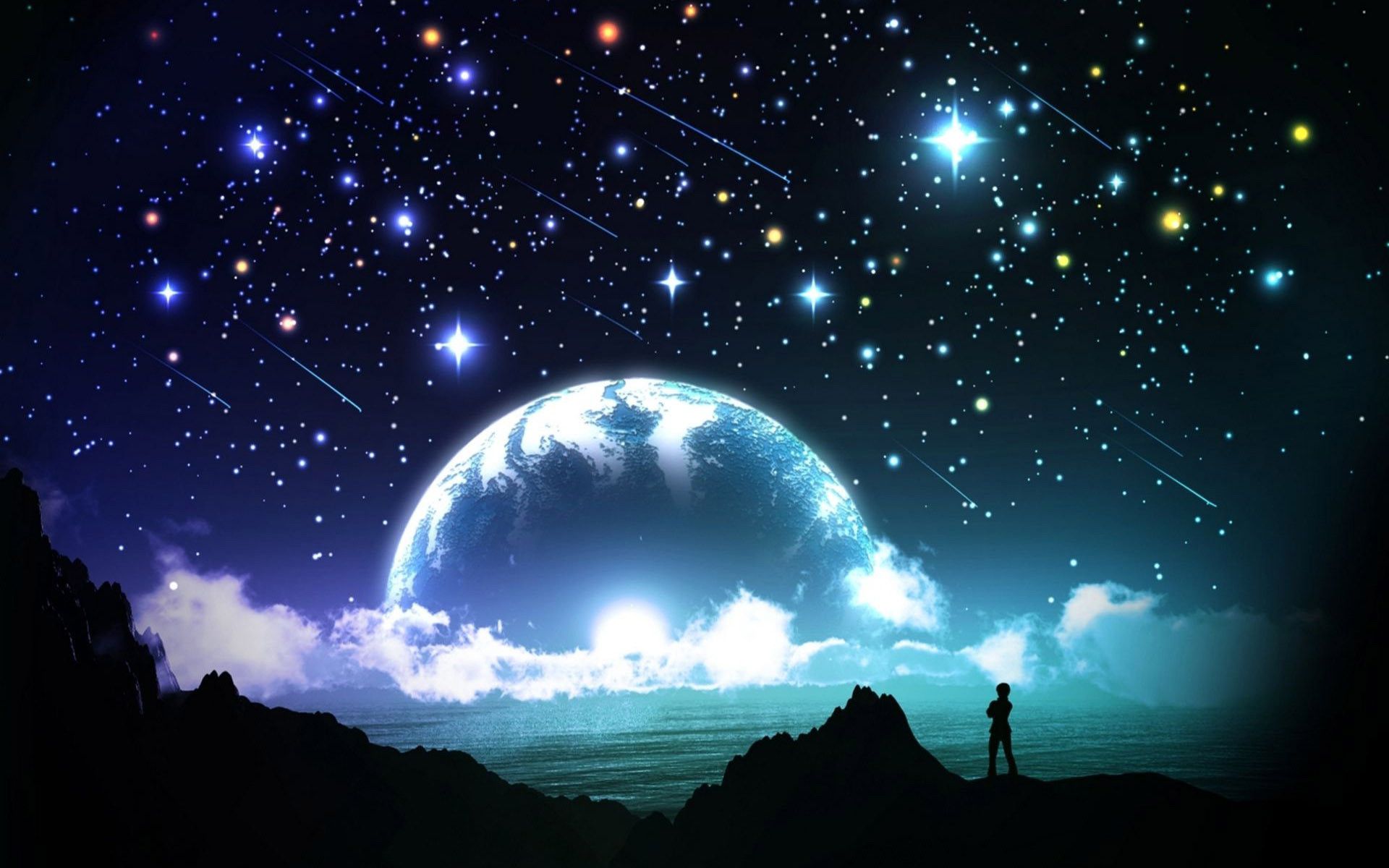 Đặt tính rồi tính: 56 709 + 48 145
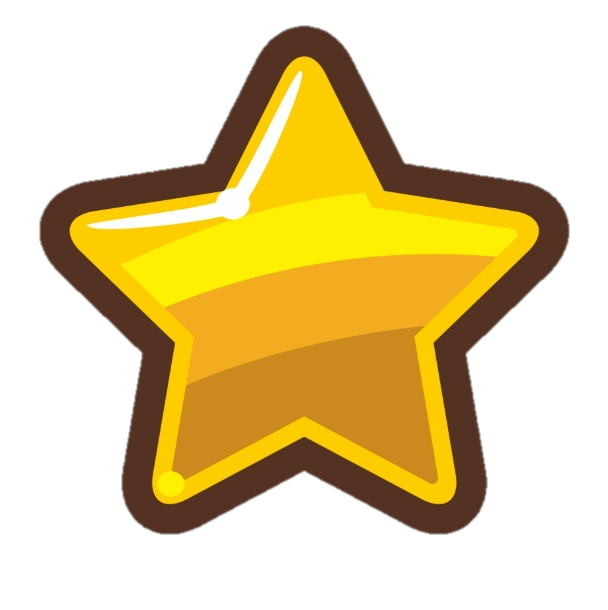 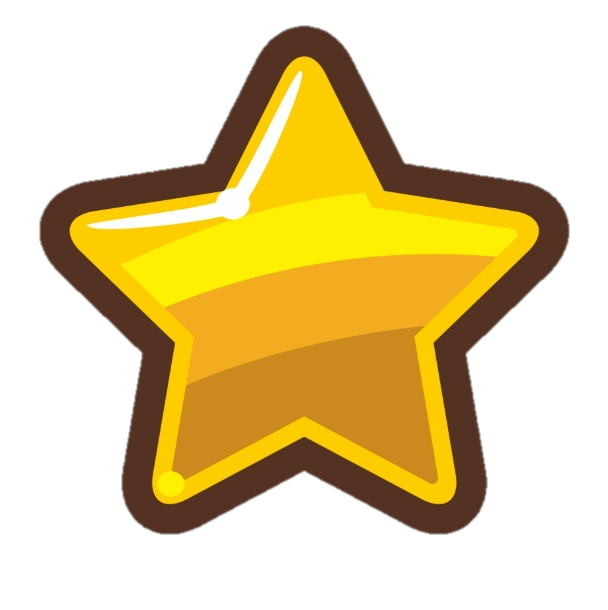 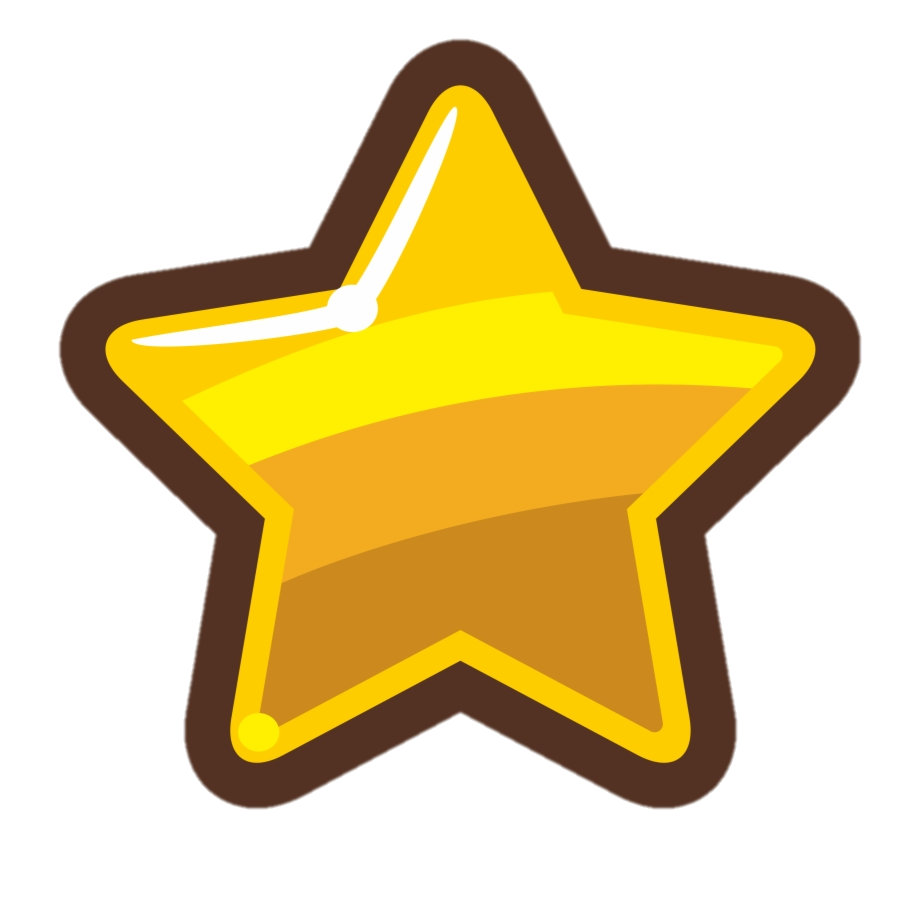 105 854
104 864
104 854
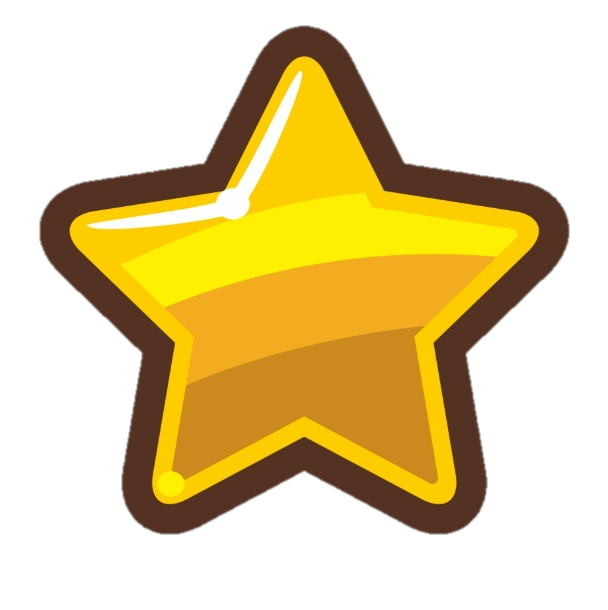 104 754
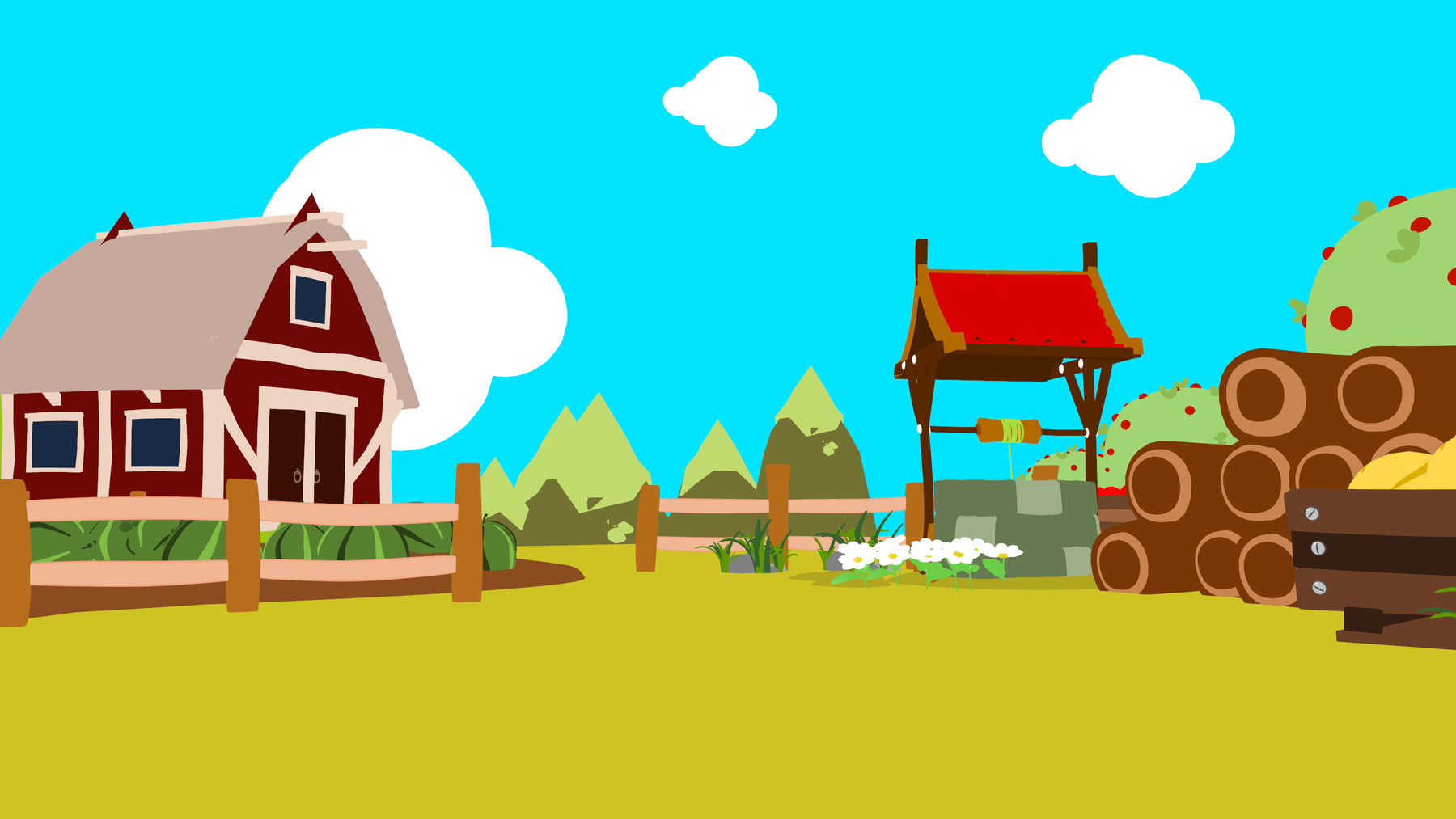 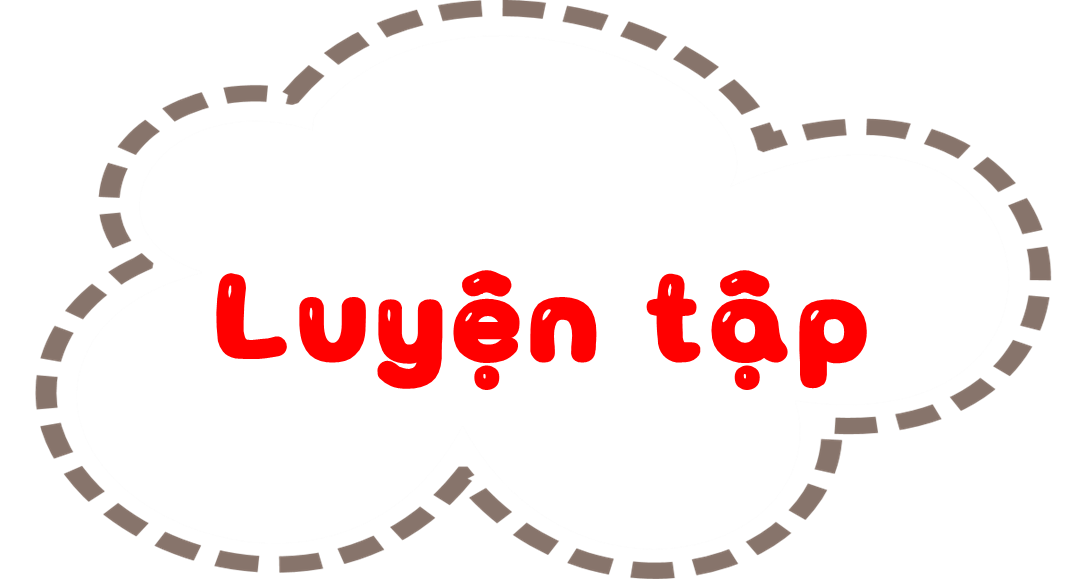 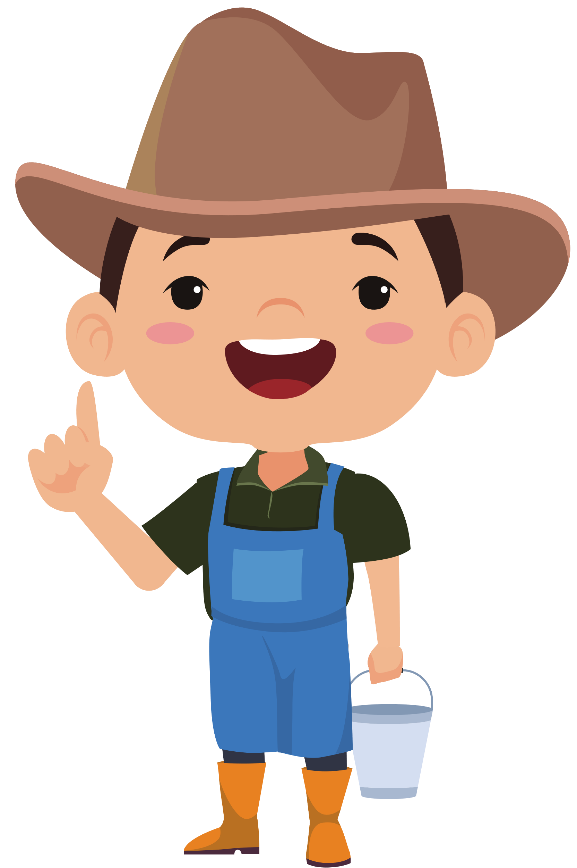 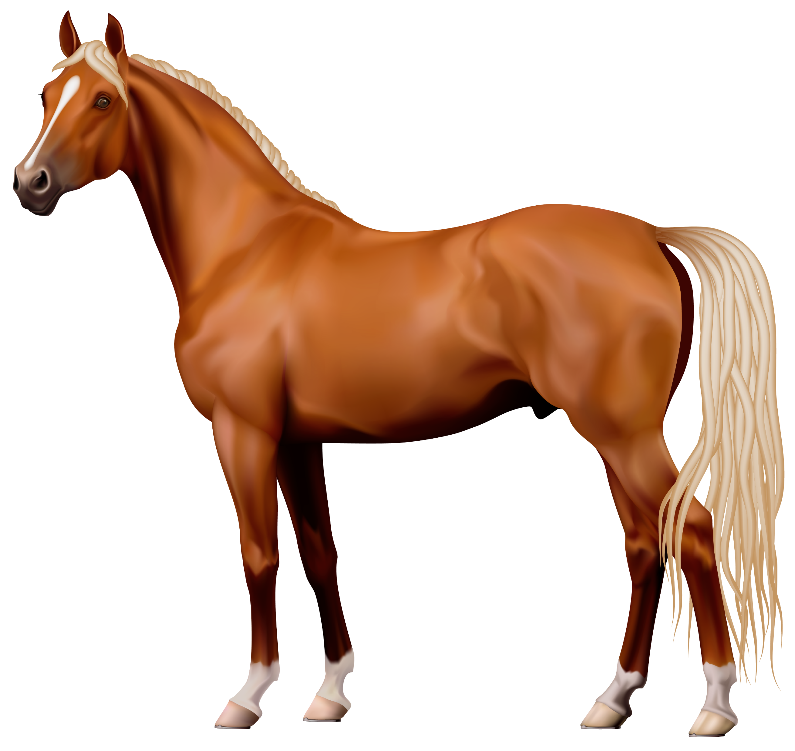 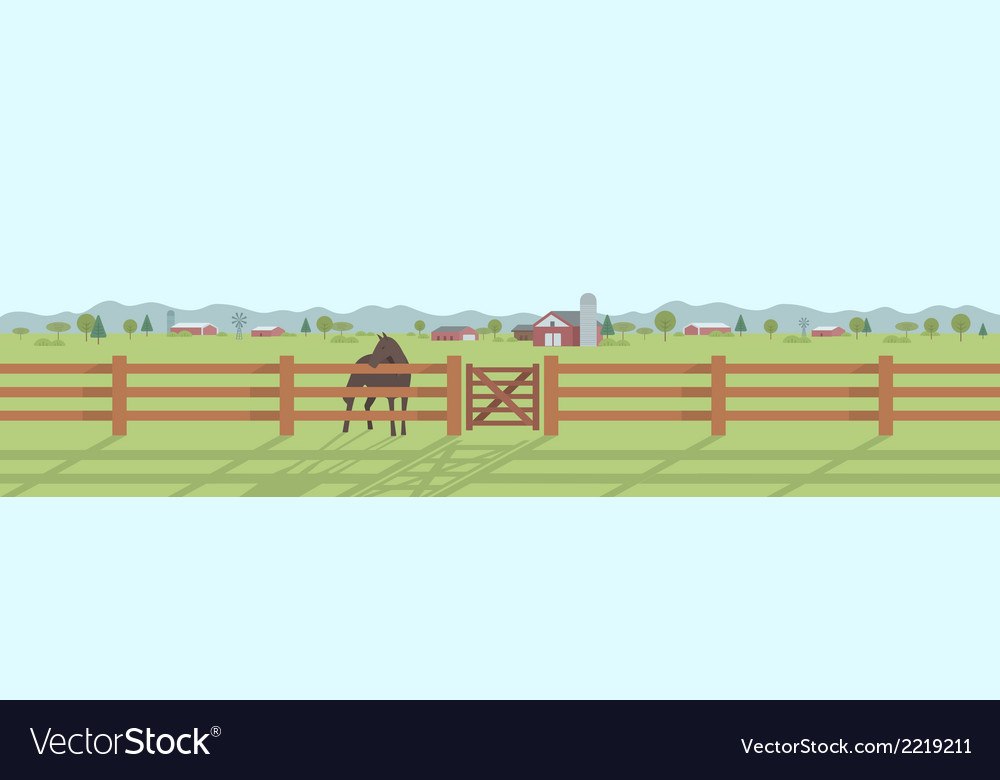 Đặt tính rồi tính.
1
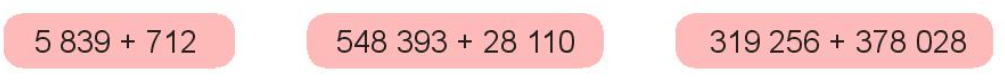 5 839 + 712
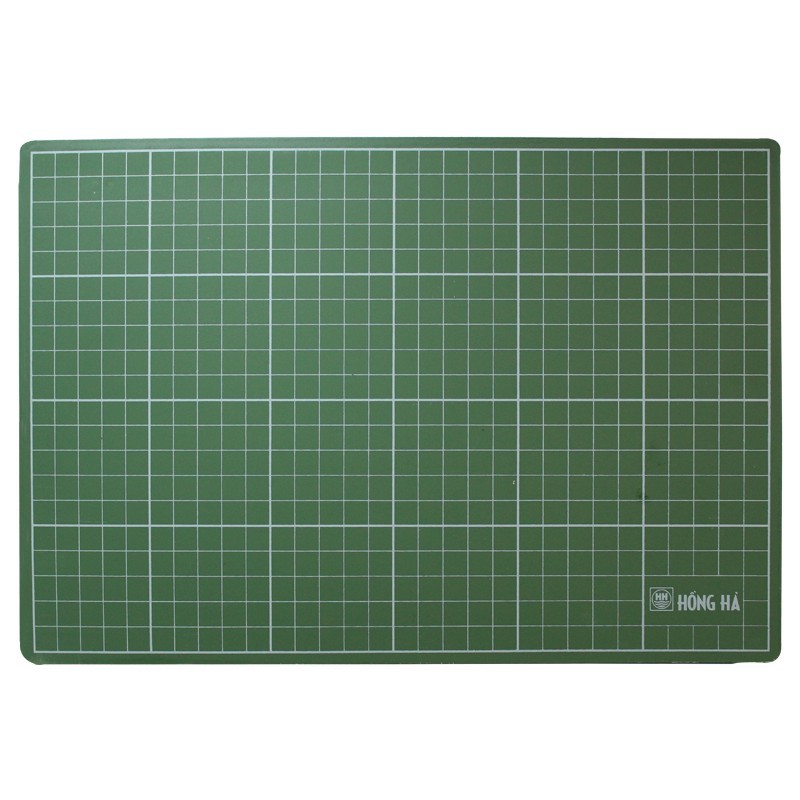 5 839
712
5
5
6
1
[Speaker Notes: Thiết kế: Hương Thảo – Zalo 0972.115.126. Các nick khác đều là giả mạo, ăn cắp chất xám]
548 393 + 28 110
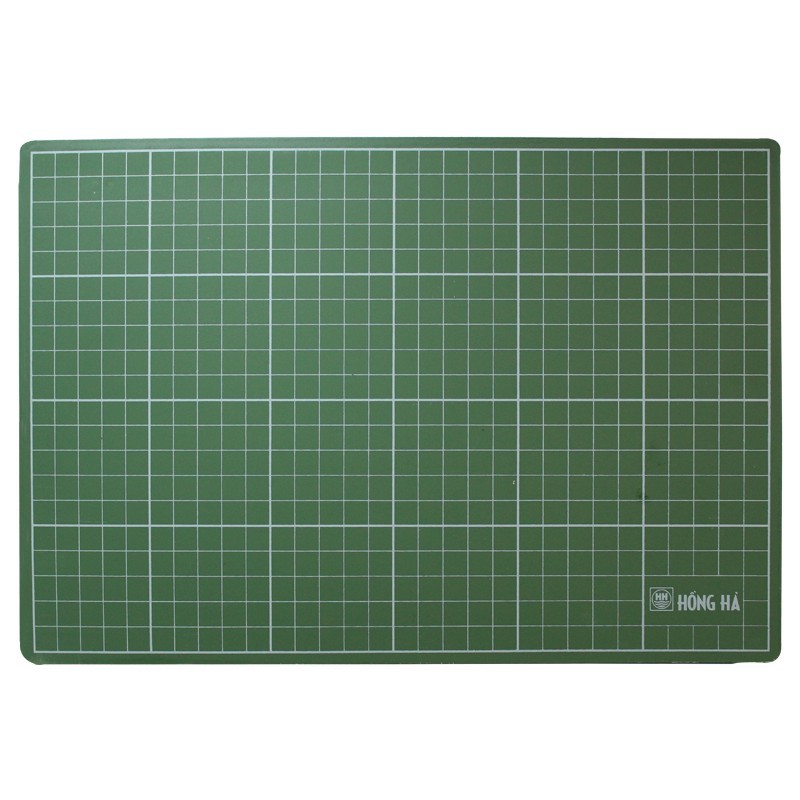 548 393
28 110
5
0
6
3
7
5
319 256 + 378 028
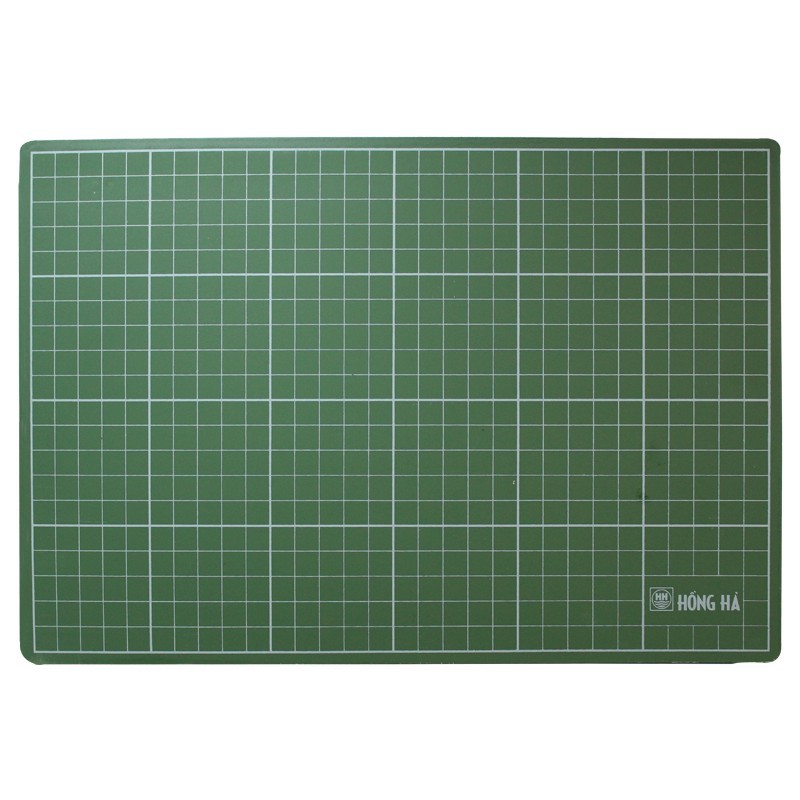 319 256
378 028
2
8
7
4
9
6
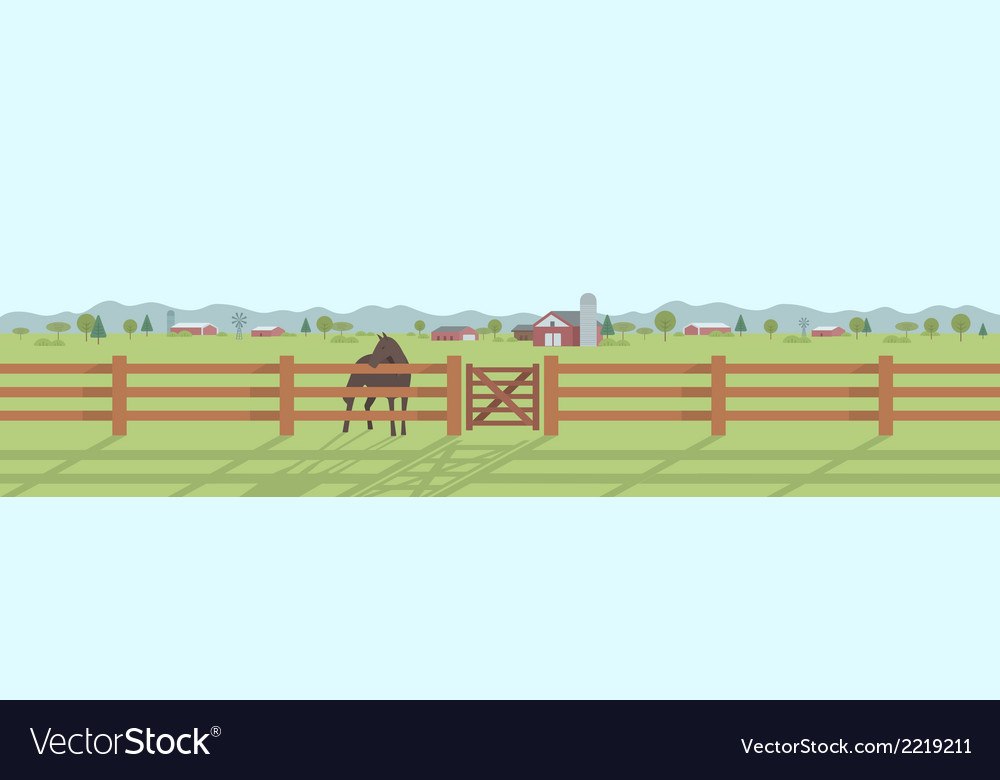 2
Chọn câu trả lời đúng.
Giá tiền của một số đồ dùng học tập được cho như sau:
Với 100 000 đồng, có thể mua được cặp sách và đồ dùng nào?
A. Bút máy              B. Vở học sinh                C. Bộ thước kẻ
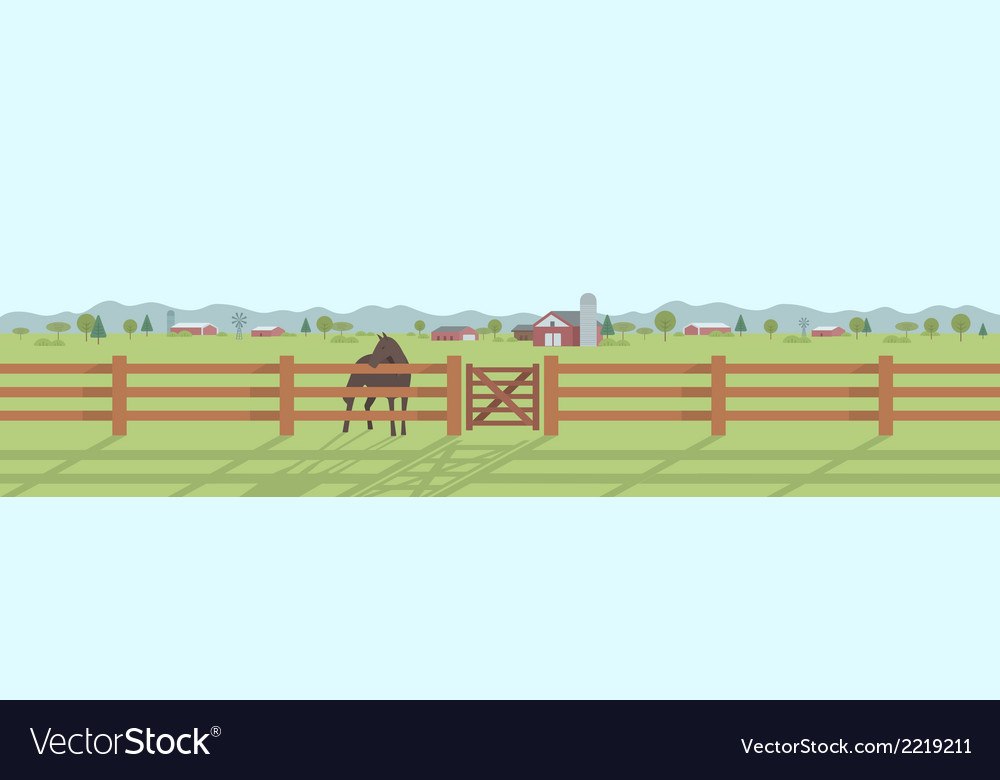 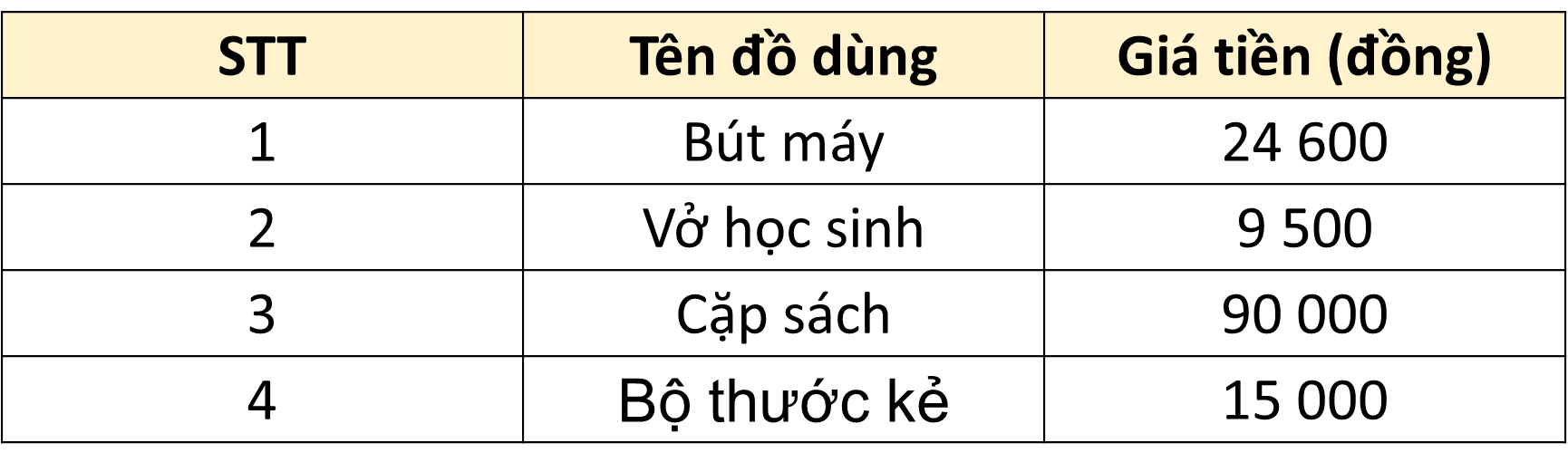 Ta có: 90 000 + 9 500 = 99 500 (đồng)
Vì 99 500 đồng < 100 000 đồng nên với 100 000 đồng, ta có thể mua được cặp sách và vở học sinh.
Chọn đáp án B
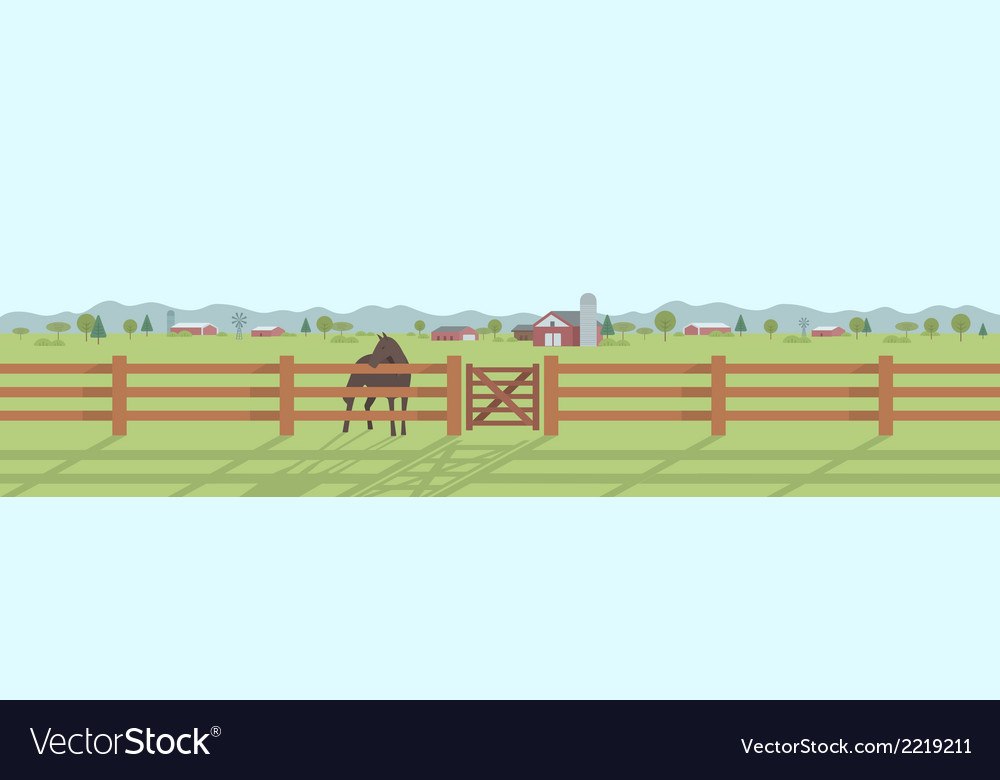 3
Tìm chữ số thích hợp
2      3      5  
4  5       2 4 
7  2  5  0
7
12  3  3  
       4      5
1 7  8  1  9
?
8
?
4
?
3
?
+
+
1
?
5
8
?
?
9
?
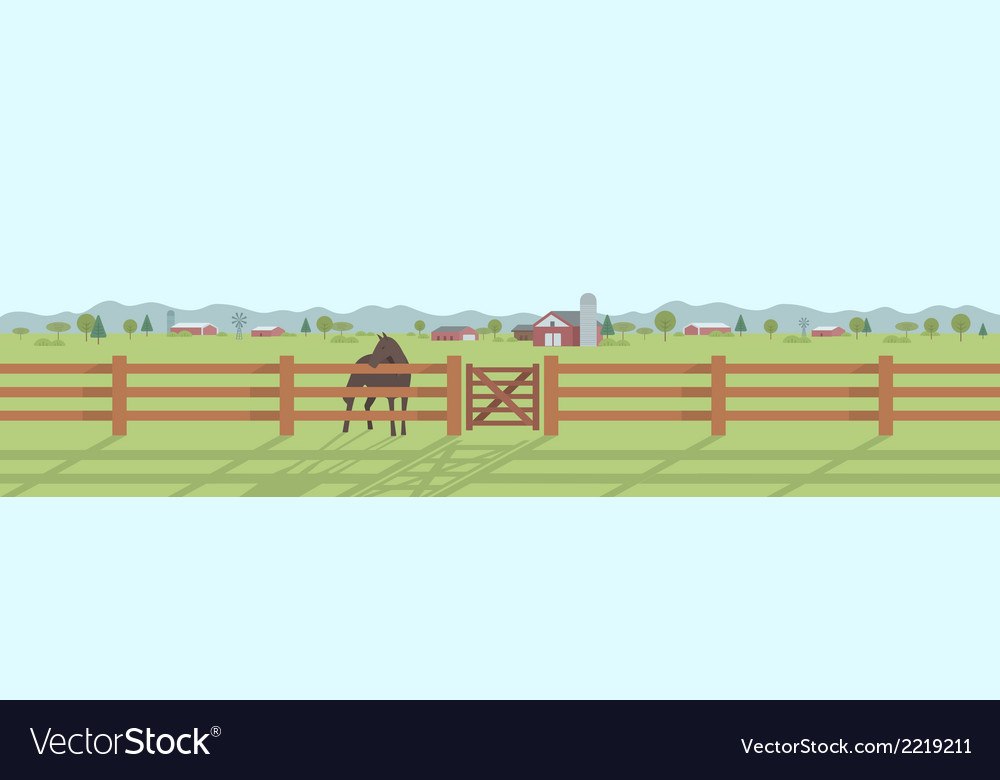 Cào cào sẽ nhảy hai bước, mỗi bước nhảy qua hai đốt tre.
4
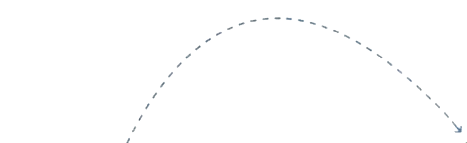 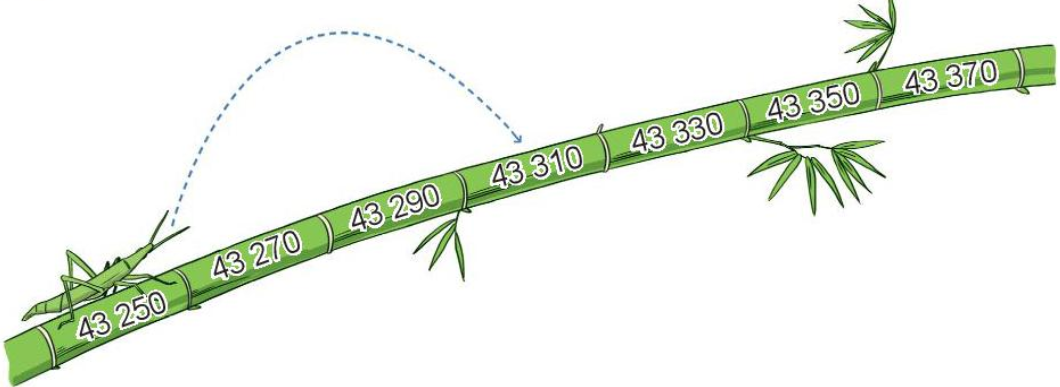 Tổng các số ghi trên đốt tre mà cào cào nhảy đến là:
 43 310 + 43 370 = 86 680
Tính tổng các số ghi trên đốt tre mà cào cào sẽ nhảy đến.
[Speaker Notes: Thiết kế: Hương Thảo – Zalo 0972.115.126. Các nick khác đều là giả mạo, ăn cắp chất xám]
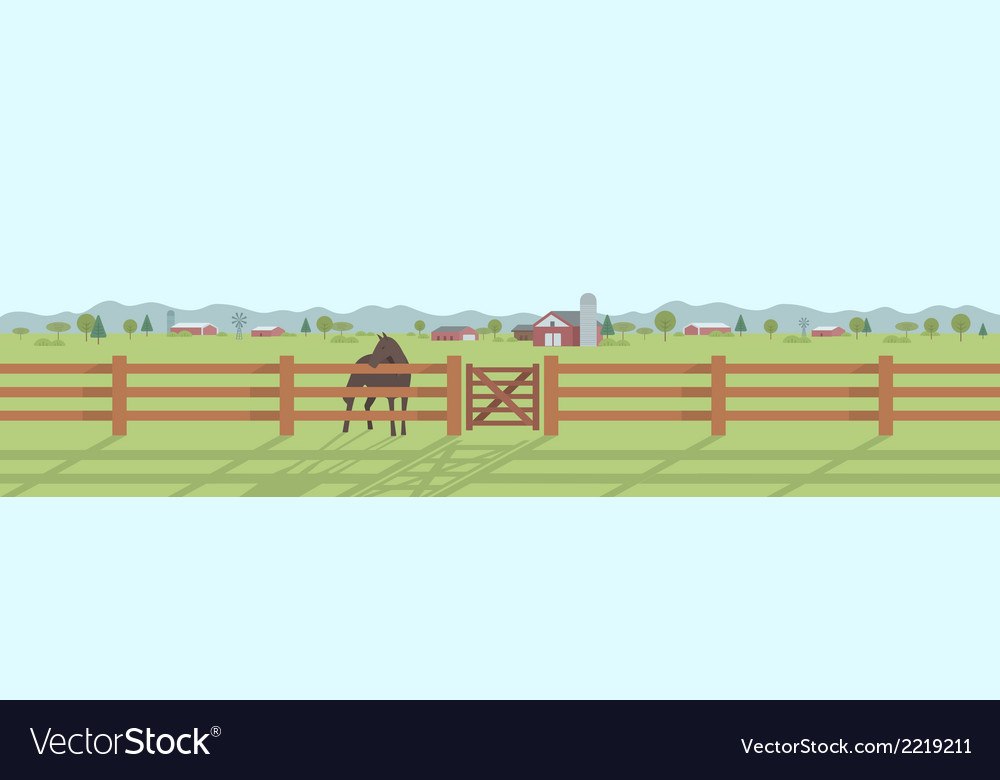 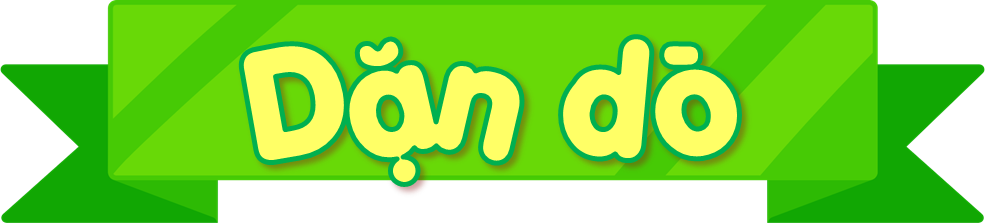 Giáo viên điền vào đây
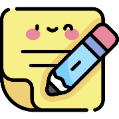 Giáo viên điền vào đây
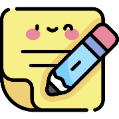 Giáo viên điền vào đây
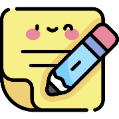 Giáo viên điền vào đây
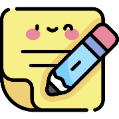 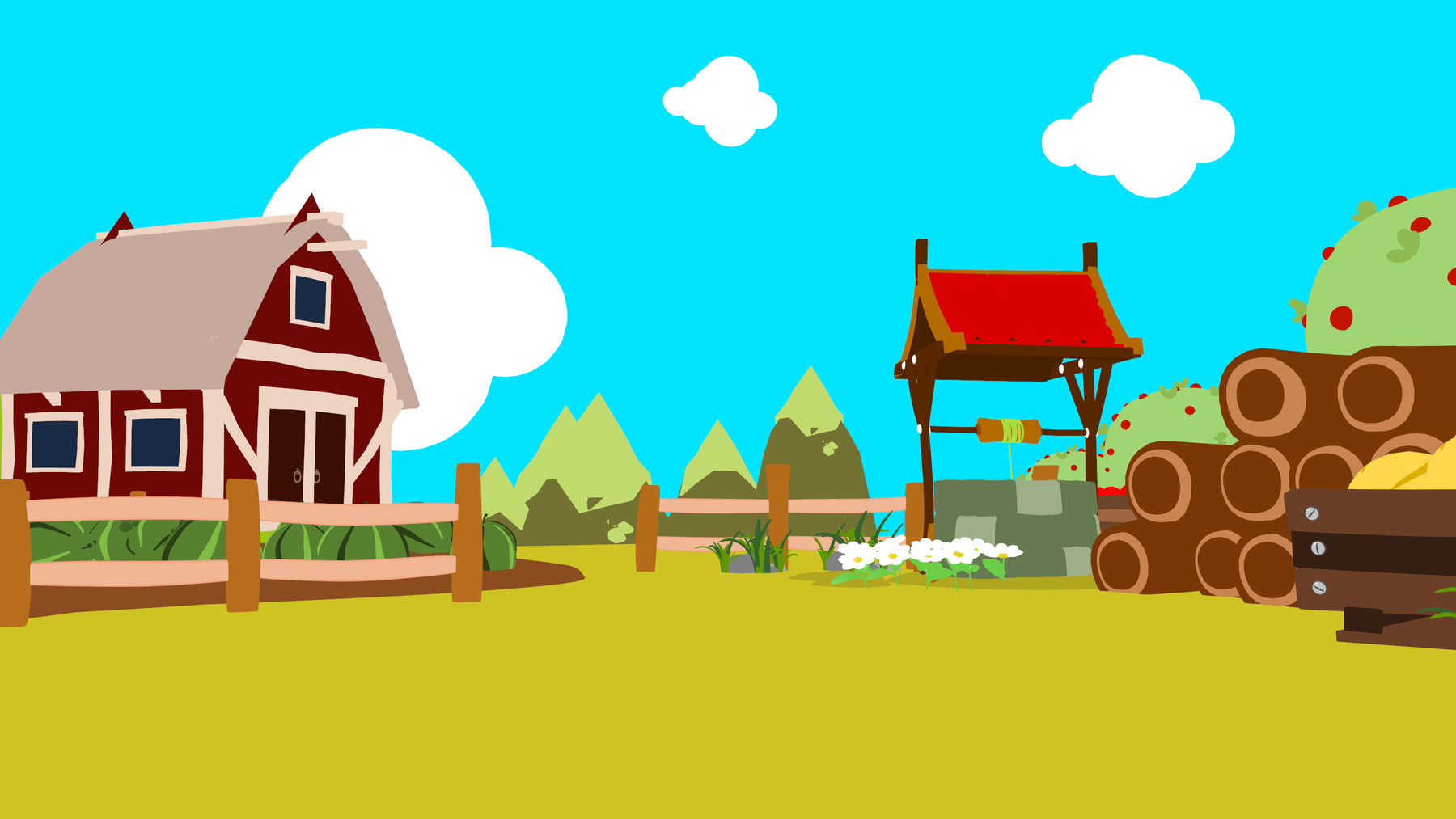 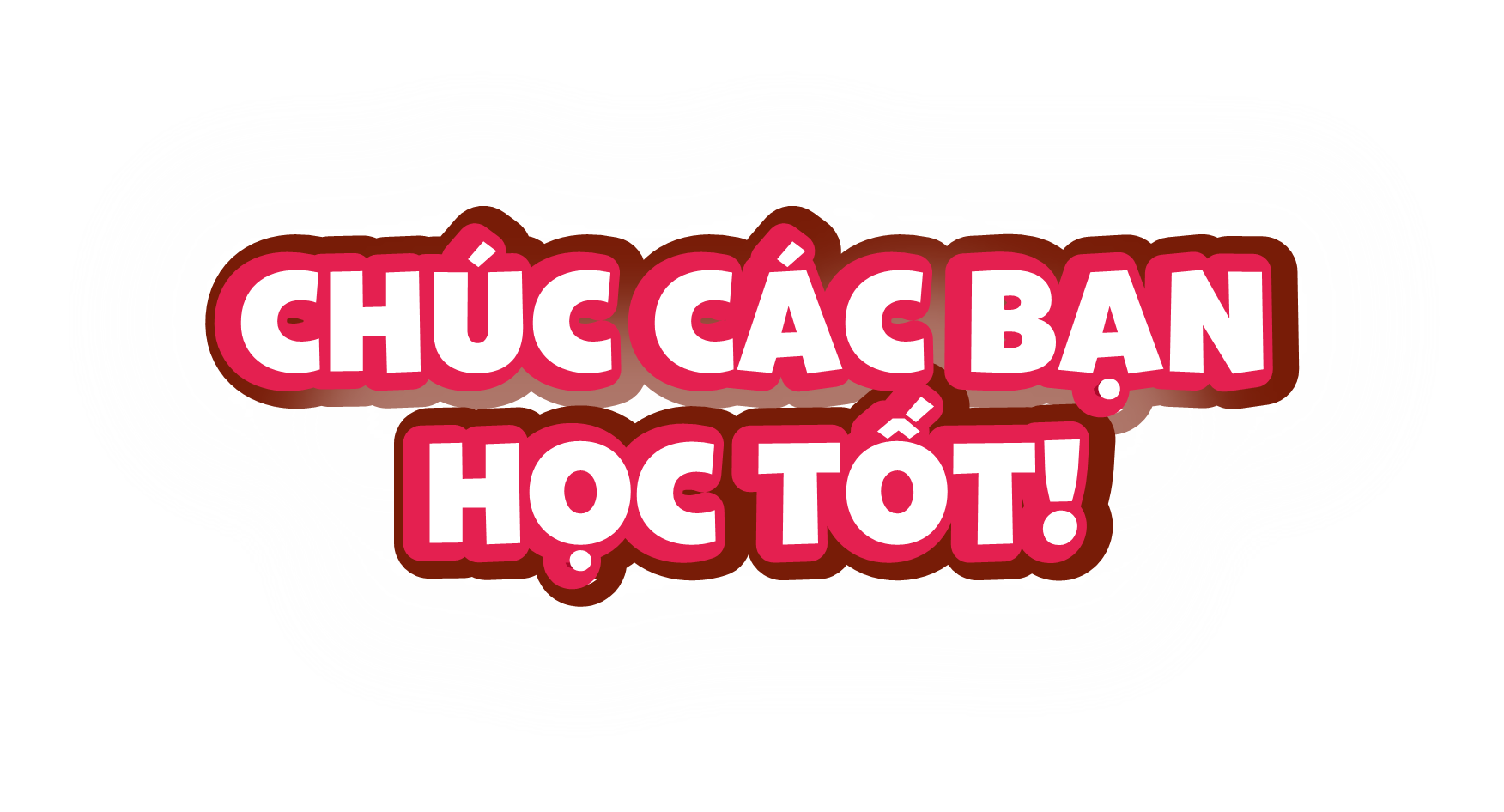 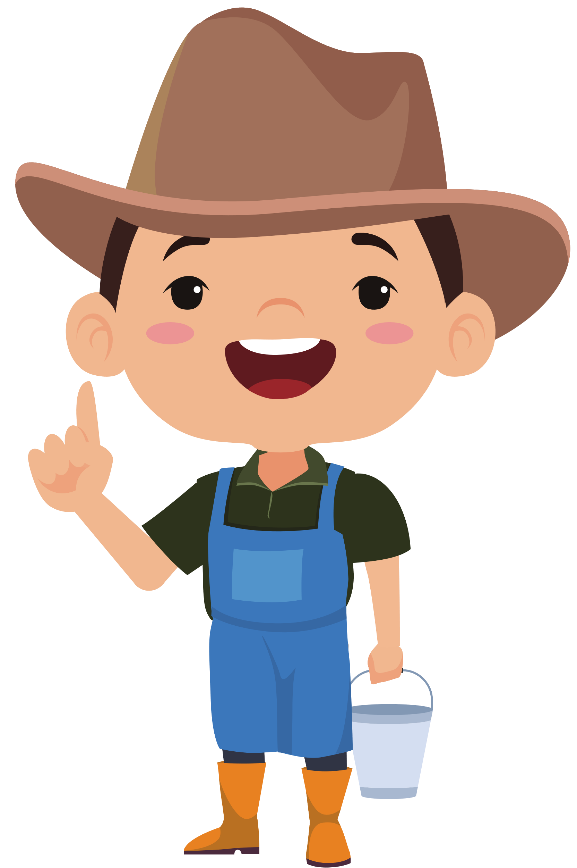 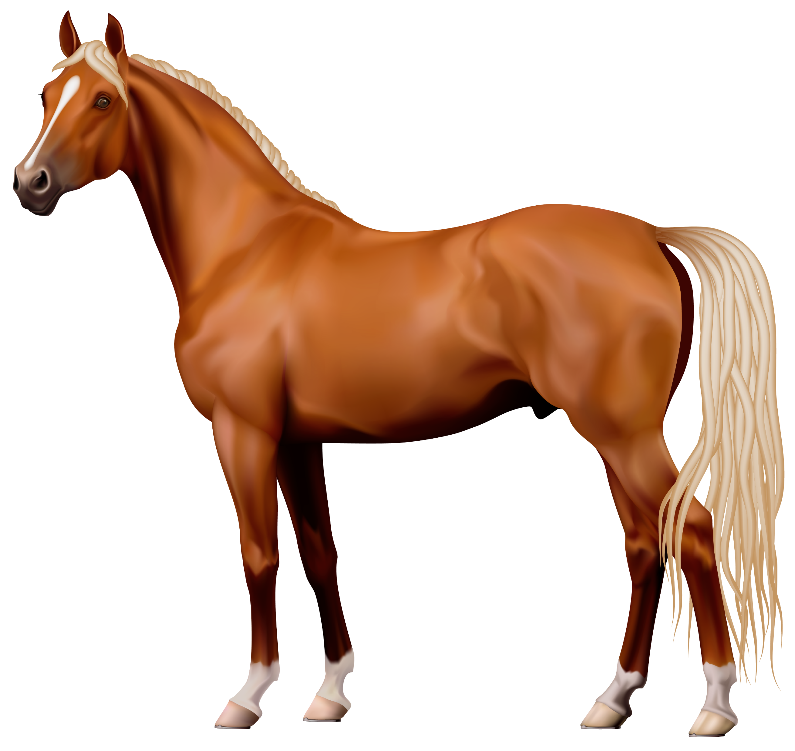 [Speaker Notes: Thiết kế: Hương Thảo – Zalo 0972.115.126. Các nick khác đều là giả mạo, ăn cắp chất xám]